老周教法工作室《在线教学的教学设计指南》
在线教学课堂设计的核心要义
北京工商大学    主讲：周付安   2020年2月14日
在线教学的课堂教学设计
在线教学的课堂教学设计
在线教学的课堂教学设计
一轴：时间轴，时间轴就是各种事情被安排好
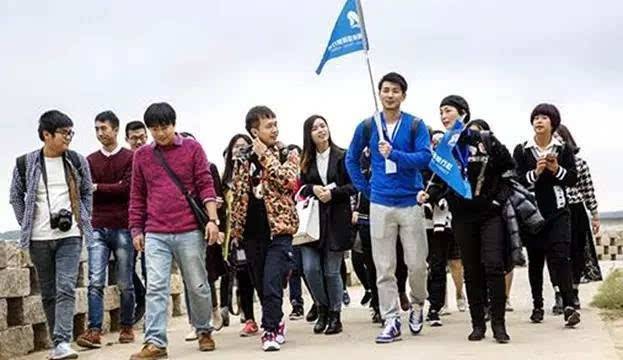 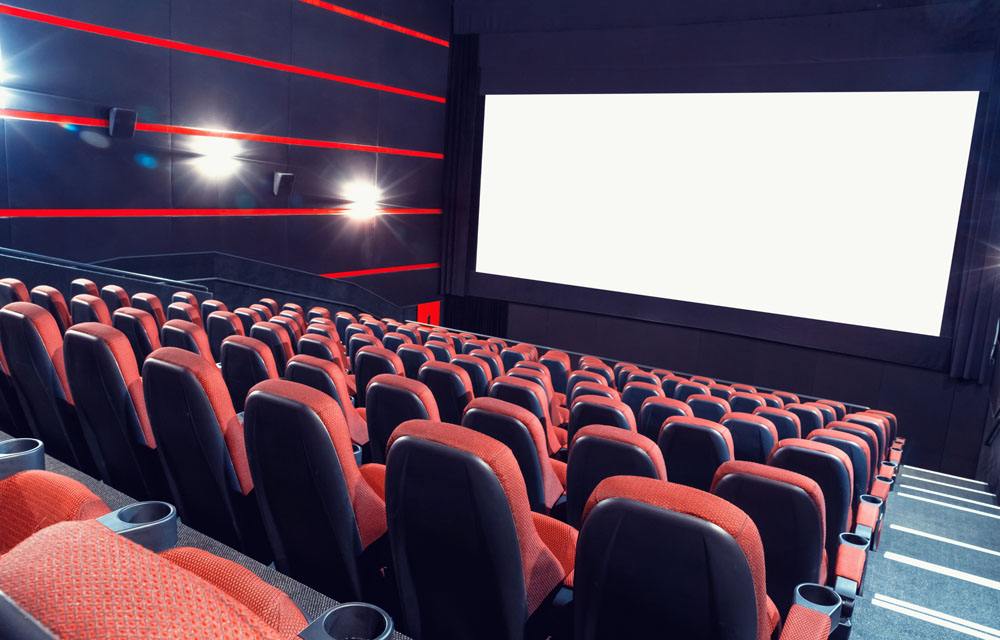 图1  观看电影
图2  跟团旅游
图1   http://get.lovfp.com/viewb-24632131046218-246321310462183364.html 访问时间2020年02月14日
图2  http://zikao.tuxi.com.cn/viewb-39368058634359-393680586343593765.html访问时间2020年02月14日
一轴：电影和导游都有自己的时间轴脚本
一轴：越是需要对象深度加工和参与的，越需要了解
一轴：线上和线下的时间轴是不一样的
线下：自然时间轴
线上：非直播无自然轴
一轴：清晰规划在线教学的事件轴是非常重要的
一轴：呈现清晰、编号唯一、明确告知学生
一轴：数量恰当、节奏清晰、颗粒度较合适
一轴：唯一标准、串联课程、一张蓝图到底
一轴：把活动和作业整合在PPT里面，形成总导演脚本
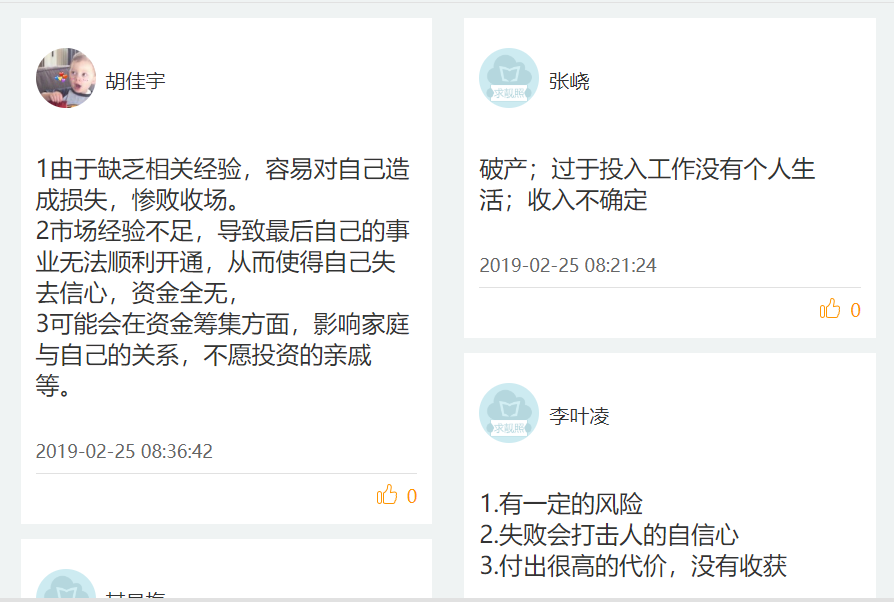 PPT中要明确提醒：
完成这个头脑风暴活动。
创新创业，我能够想到的负面的影响。
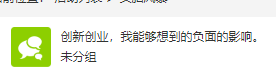 活动设计：软件设计
活动设计：PPT中展示
一轴：呈现清晰、编号唯一、明确告知学生
主观题
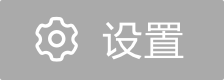 10分
活动A：前文内容提到了时间轴之于在线课堂的重要作用，如何理解，列出你的三个主要理由。
正常使用主观题需2.0以上版本雨课堂
作答
在线教学的课堂教学设计
两维：资源和活动
资源：
课件
视频
图文资料
音频
学生作业
学生作品
………
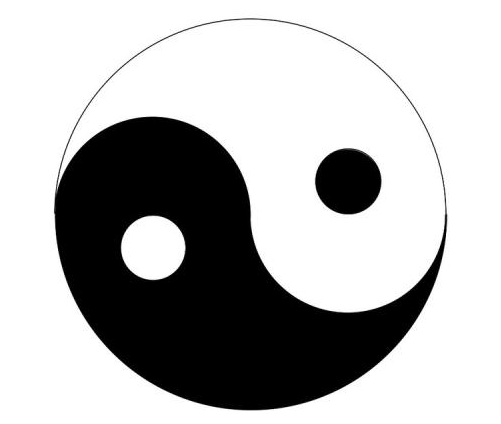 活动：
单选、多选、填空
测验
作业
提问
头脑风暴
投票
………
两维：资源和活动的关系，两条腿走路
两维：资源和活动基于目标耦合
两维：资源要按照认知层次的难易程度设计
复杂
简单
两维：活动的设计要按照课程的组织过程设计
两维：资源的呈现过程最忌讳不流畅和并行加工
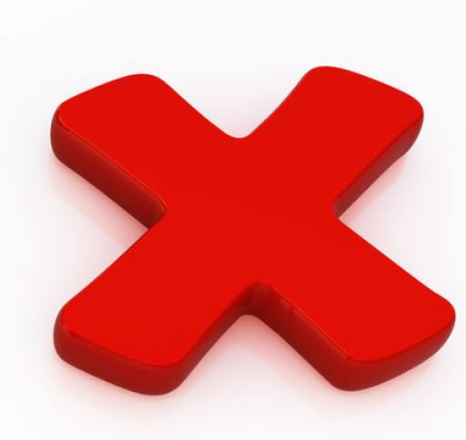 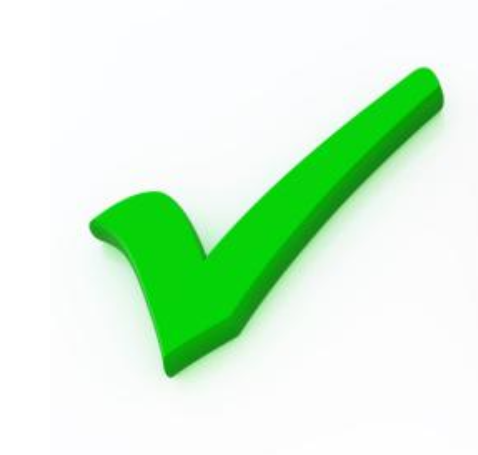 两维：活动的设计最忌讳是零碎、目的不明确
给我拿胶带
给我拿抹布
给我拿剪刀
给我拿椅子
不能零碎：三种足以
目的要明确：贴春联
两维：五星教学原理整合了资源和活动
概念型的五星教学案例：《沟通中的噪音》
参考文献：
【美】 阿德勒 黄素菲等翻译沟通的艺术  世界图书出版公司
技能型的五星教学：
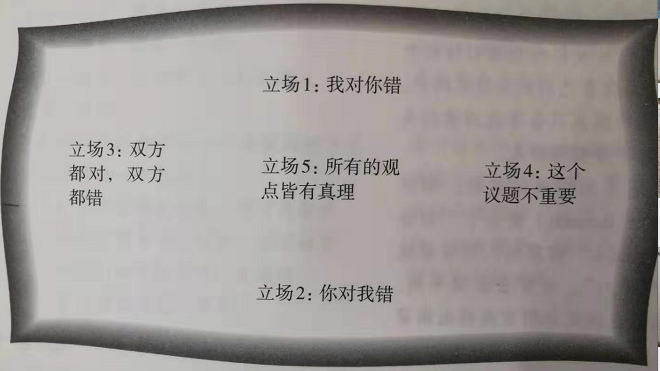 参考文献：
【美】 阿德勒 黄素菲等翻译沟通的艺术  世界图书出版公司
情感类的五星教学：
健康生活导向：
沟通中创造积极关系
参考文献：
【美】 阿德勒 黄素菲等翻译沟通的艺术  世界图书出版公司
一轴：呈现清晰、编号唯一、明确告知学生
在线教学的课堂教学设计
三事：给资源、串活动、实时交流
给资源：几乎所有的平台都可以给资源
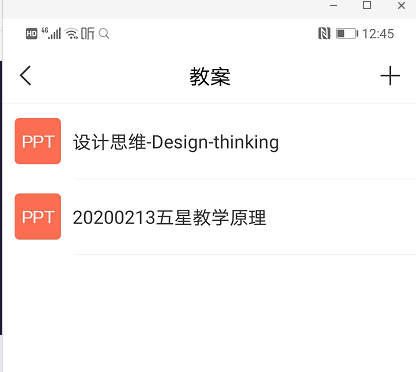 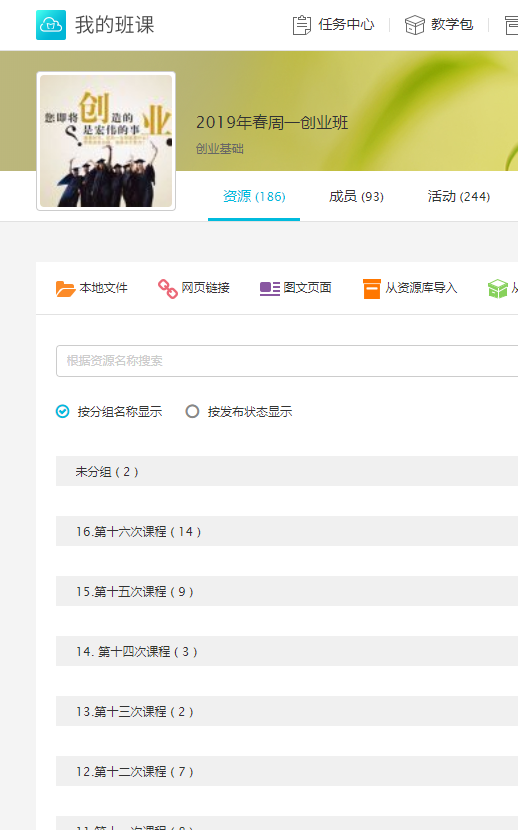 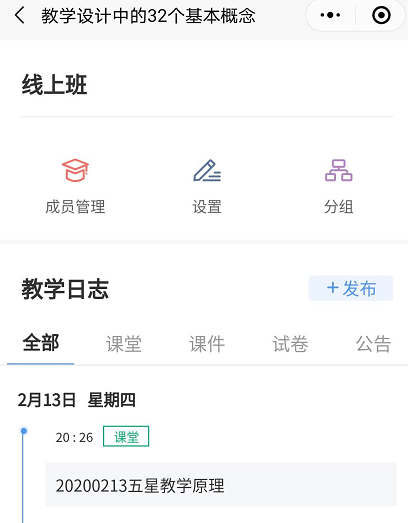 雨课堂
蓝墨：云班课-资源
超星：学习通
串活动：设计学习活动和作业
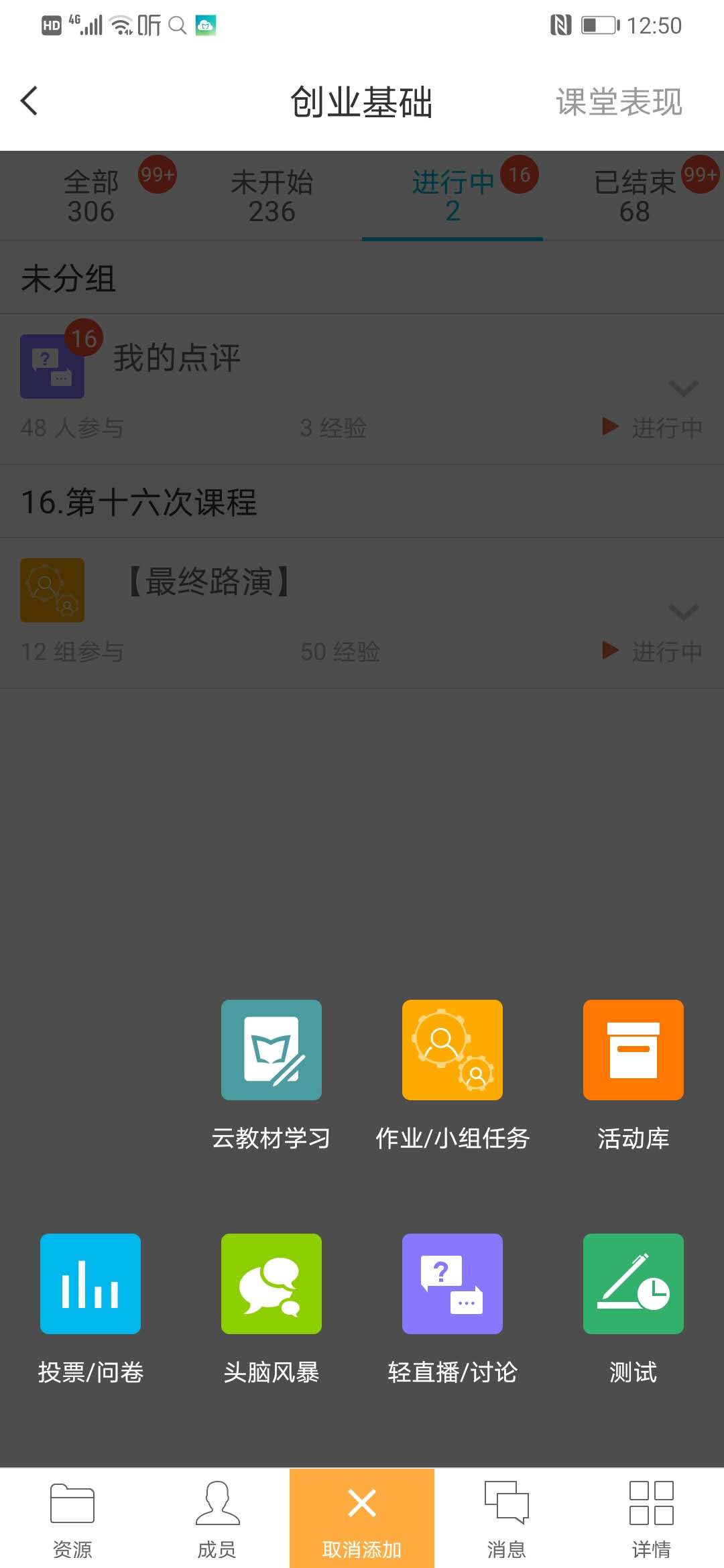 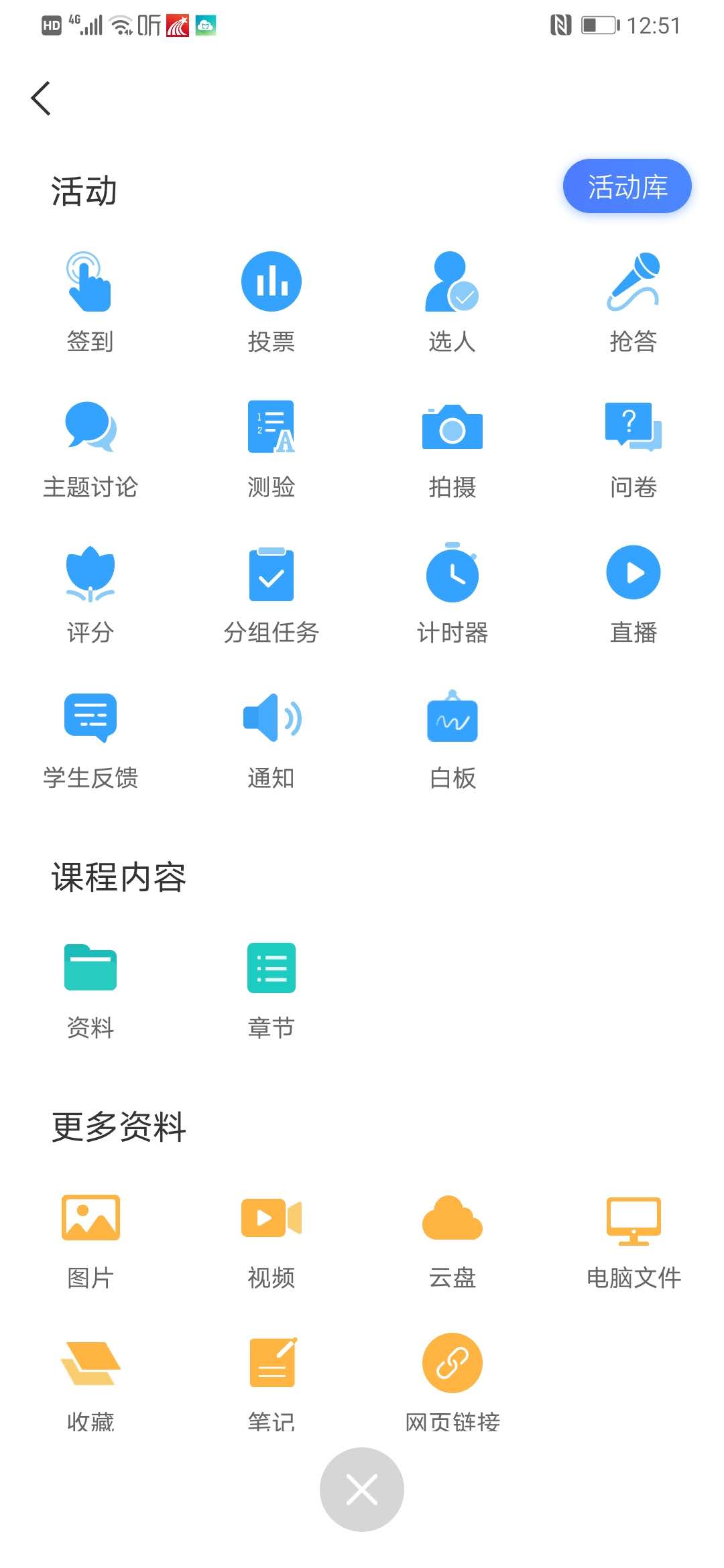 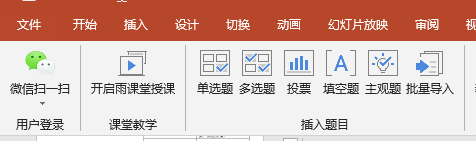 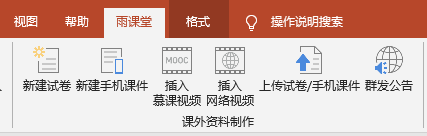 雨课堂（内嵌PPT）
蓝墨：云班课-活动
超星：学习通
实时交流：微信群功能
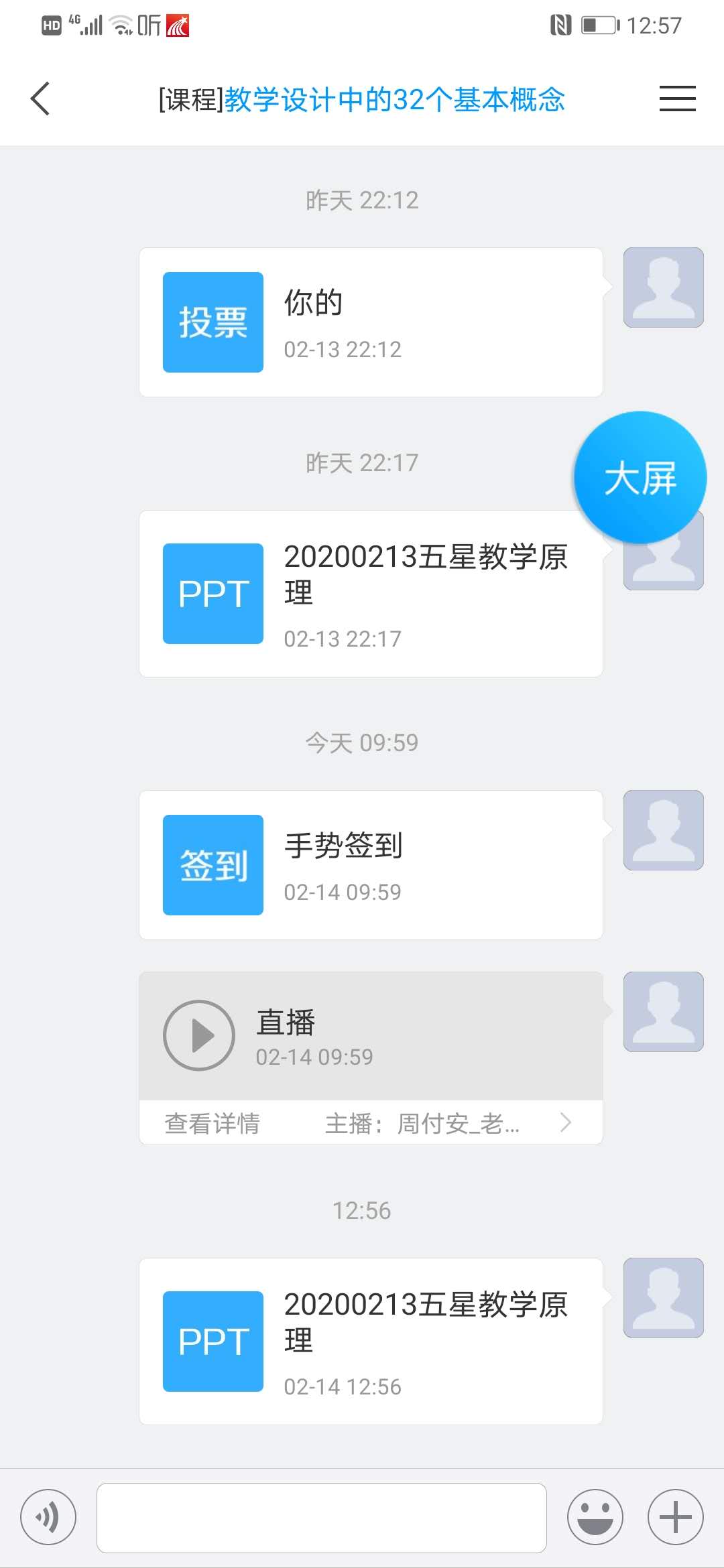 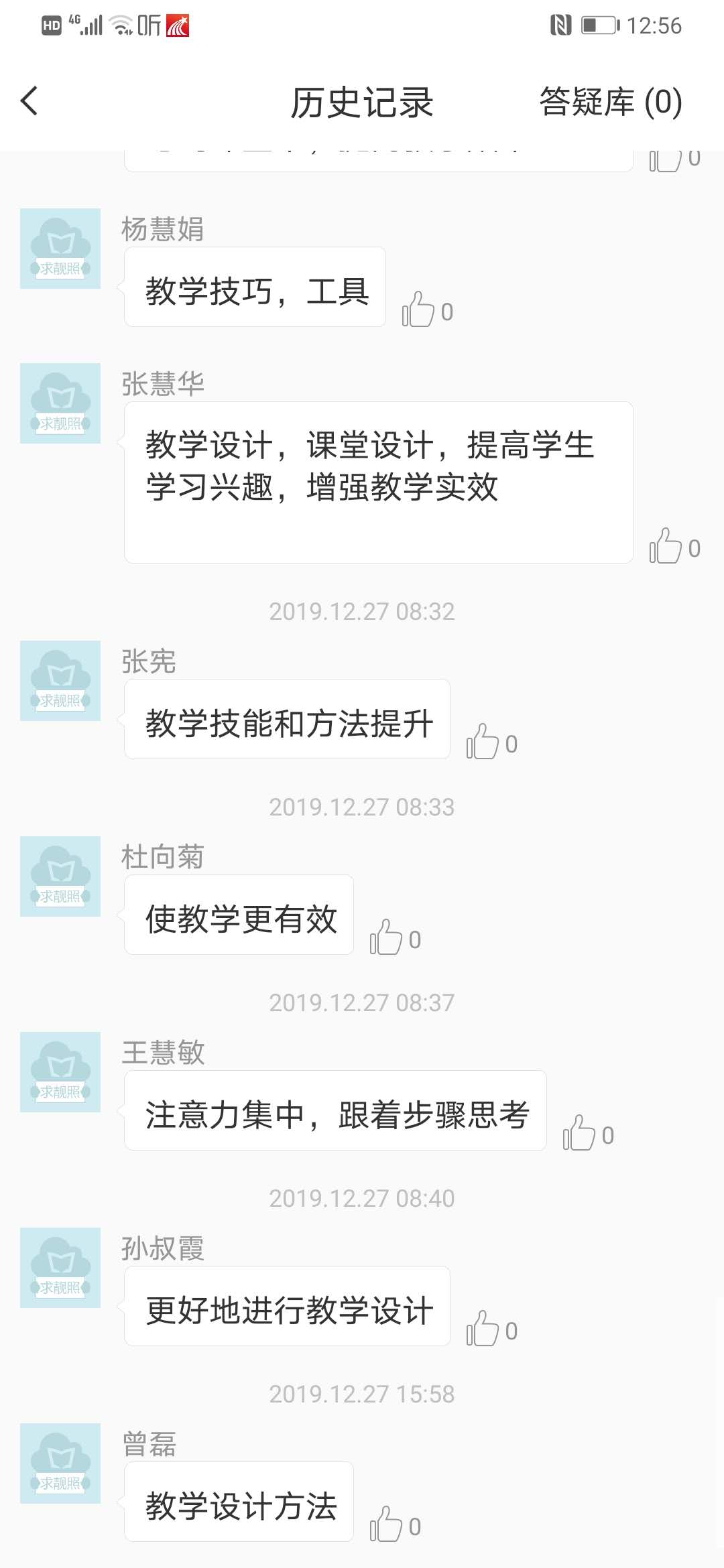 雨课堂（内嵌PPT）
蓝墨：云班课-活动
超星：学习通
三事：给资源、串活动、实时交流
一轴：呈现清晰、编号唯一、明确告知学生
投票
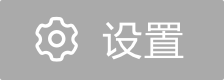 最多可选1项
活动C：资源和活动你觉着哪个更难做好？
资源更难
A
活动更难
B
看教学内容
C
两者差不多
D
提交
在线教学的课堂教学设计
四步：做PPT、加活动、过电影、出蓝图
四步：做PPT、加活动、过电影、出蓝图
四步：做PPT、加活动、过电影、出蓝图
单选题
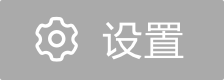 1分
活动D：按照前文所述，制作完成PPT就需要录制视频？
此题未设置答案，请点击右侧设置按钮
不是
A
是
B
没提及
C
提交
一轴：呈现清晰、编号唯一、明确告知学生
活动G：课后作业
设计一个知识单元的
资源和活动
在线教学的课堂教学设计
在线课堂：学习动机是一个很大的问题
套路一：限定活动时间，底层逻辑就是活动时间有限
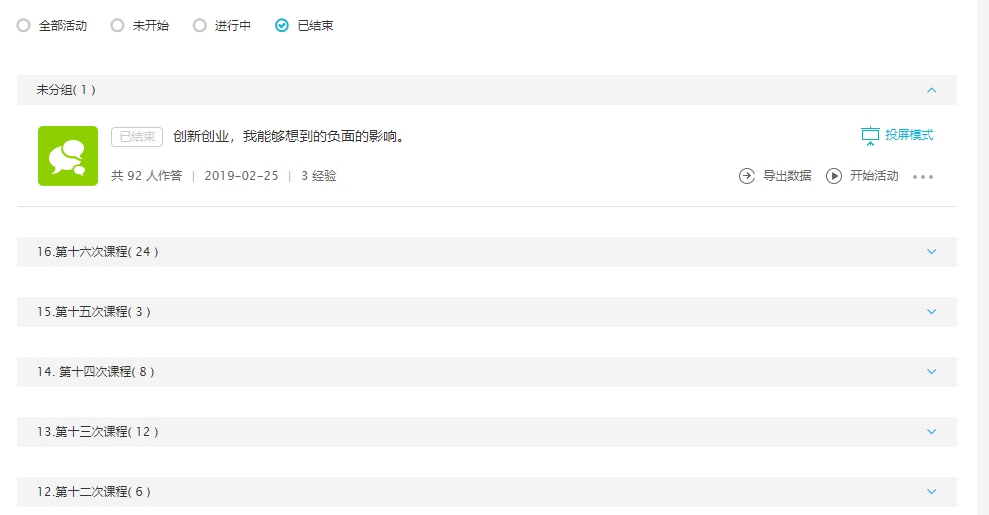 活动时间：3分钟
截图自云班课
套路二：提高作业要求，底层逻辑就是不合格重做
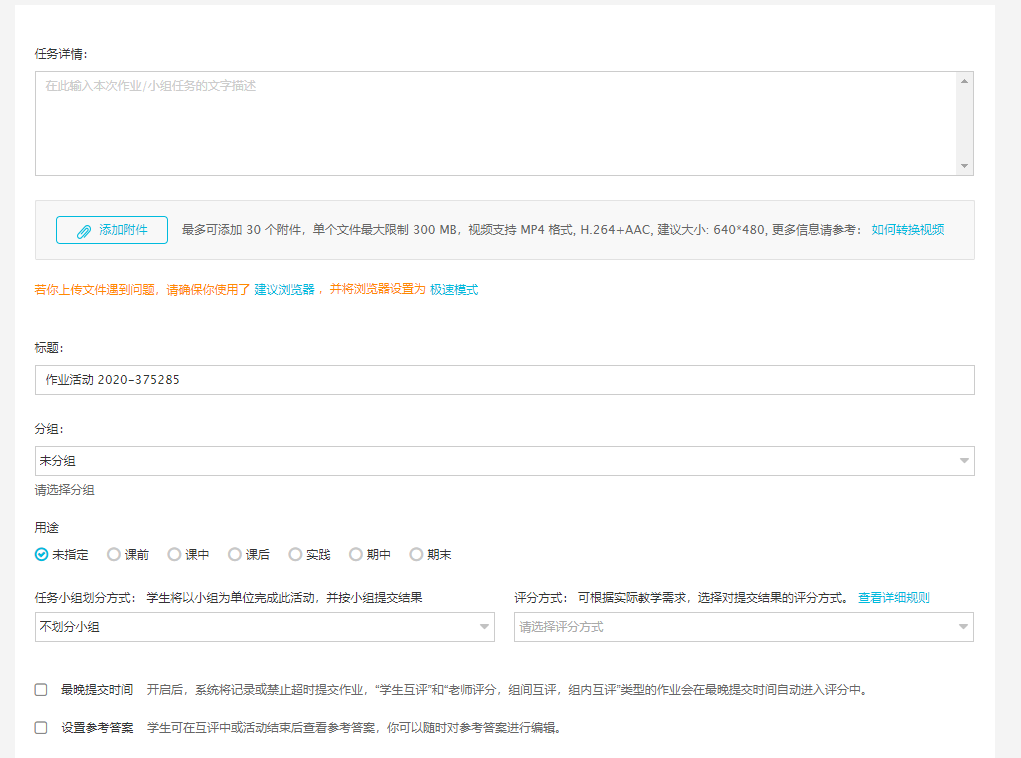 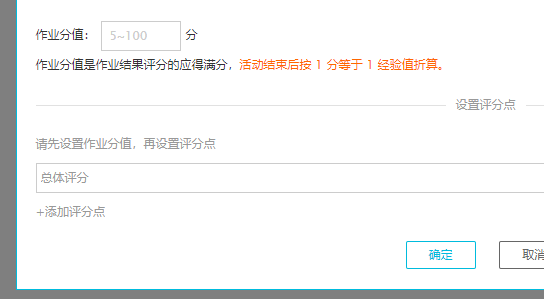 作业标准：5个方面
截图自云班课
套路三：限定资源时间，底层逻辑就是不看就没了
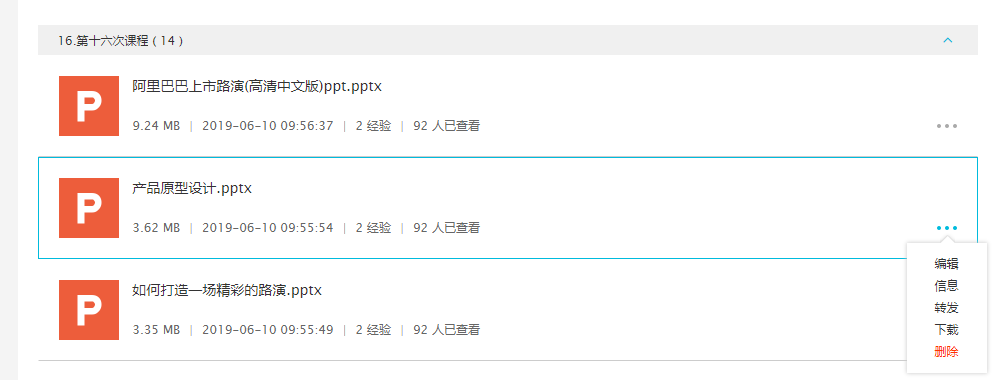 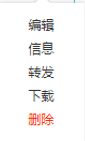 资源时间：1星期
截图自云班课
套路四：同伴合作监督，底层逻辑是同伴监督
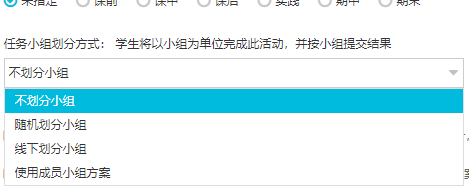 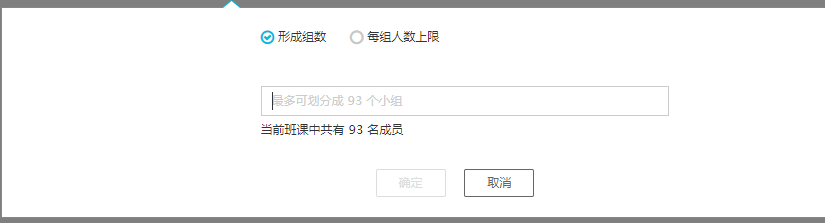 两人搭档：法力无边
截图自云班课
套路五：加强过程管理，点名签到、随机选人、摇一摇
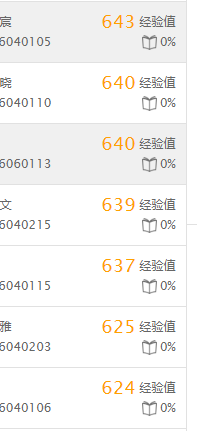 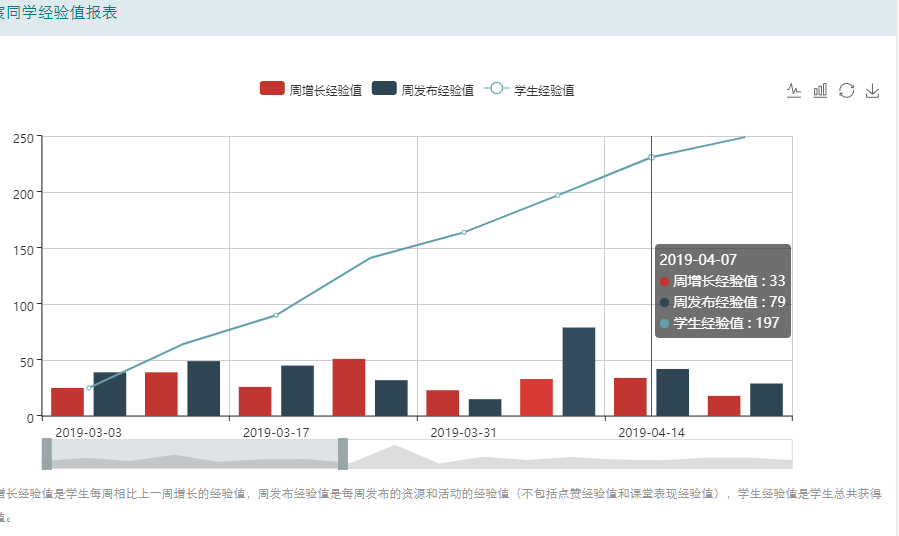 上课：别走神
截图自云班课
套路1-2-3-4-5
社会动机：同伴搭档
工具动机：好成绩
学习动机
情景动机：摇一摇
外部动机：最后期限
一轴：呈现清晰、编号唯一、明确告知学生
课后作业：活动G
设计一个知识单元的
动机策略
在线教学的课堂教学设计
课堂设计的六个环节：
环节1：目标
格式：
学生将理解（名词），并且能够（动词+名词）。
学生将能够（动词+名词）。
要点：逆向设计学生的学习结果。
作用：指导学生的学，指导教师的教，指导评价。
要求：目标可观察。
环节2：激活
格式：
讲解新知之前，围绕新知激活旧知。
要点：
激活：激活神经元
结构：与新知同构
作用：
降低认知负荷、倍增学习效率
环节3：讲解
要点：
重视案例的选取。
重视知识的结构。
重视从简单到复杂。
重视从熟悉到陌生。
重视从细节到抽象。
重视突出关键特征。
环节4：练习
要点：
即时输出：上课过程监督理解
学习结果：考察考核学习结果
长时记忆：螺旋式、分段练习
环节5：反馈
要点：
具体的信息
即时的反馈
有增量的反馈
反馈的终极意图是下次如何更好
反馈是有效教学的生命线
环节6：总结
要点：
重申目标
统整收获
增强动机
庆祝学习
在线教学的课堂教学设计
一轴：呈现清晰、编号唯一、明确告知学生
谢谢观看！